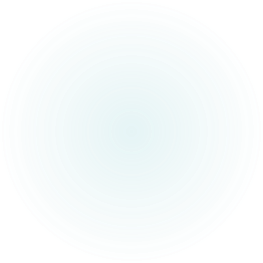 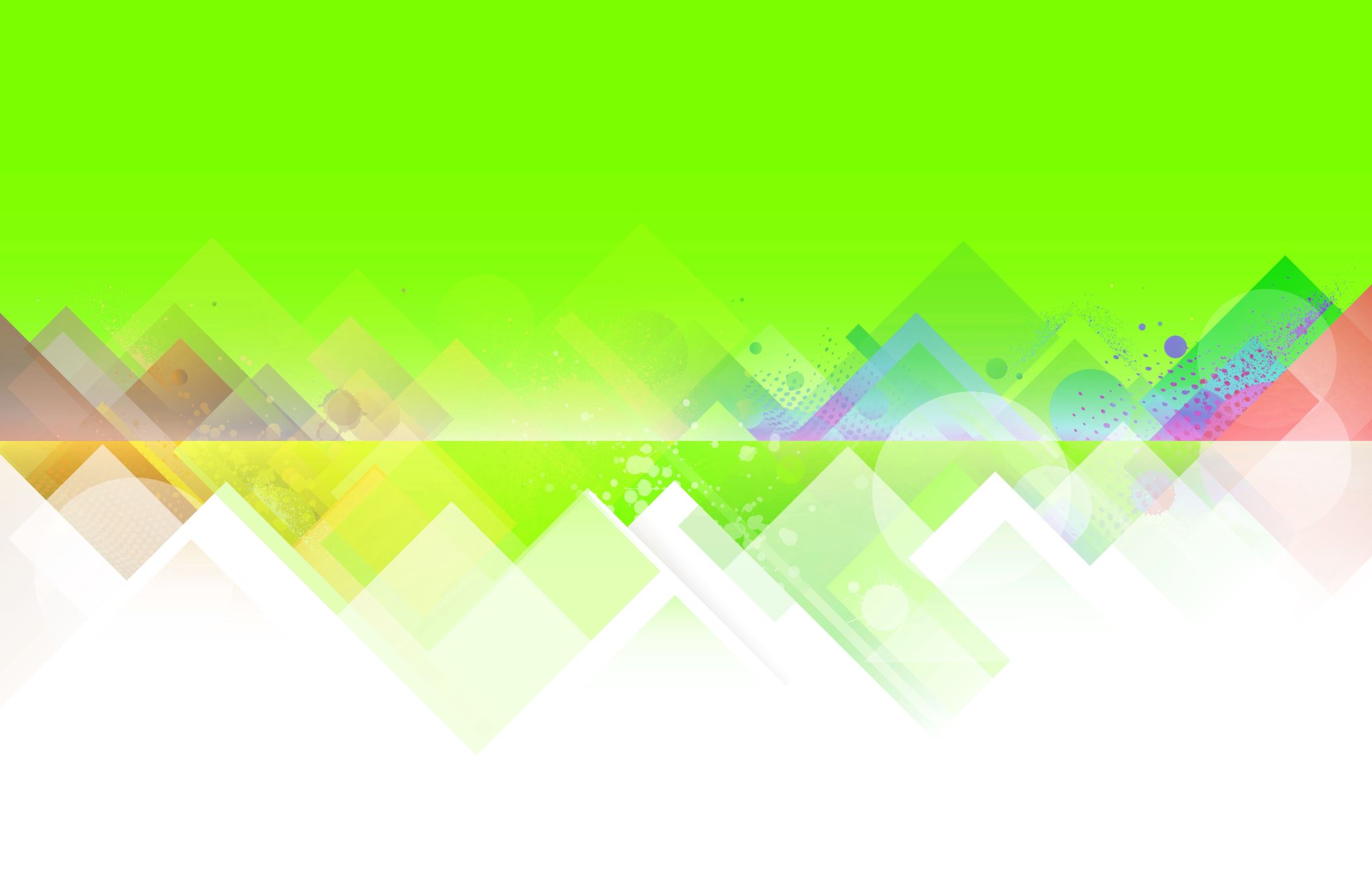 By anton habis:
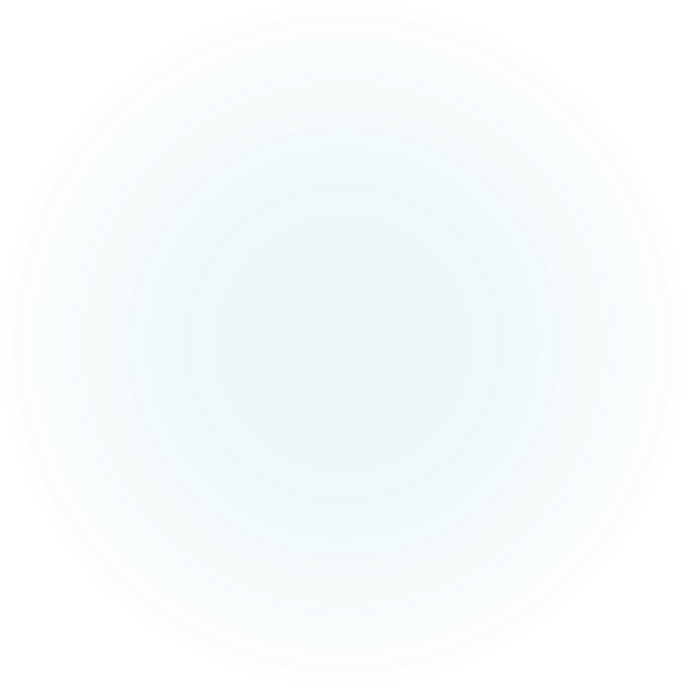 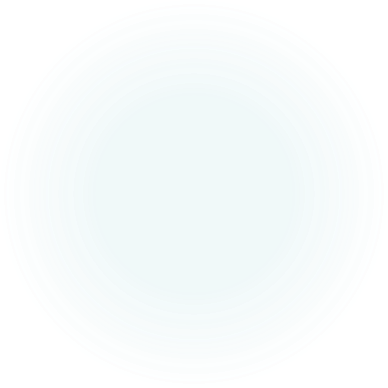 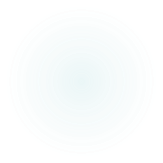 سر الكهنوت
آية عن السر
"اخْشَ الرَّبَّ بِكُلِّ نَفْسِكَ، وَاحْتَرِمْ كَهَنَتَهُ" (سفر يشوع بن سيراخ 7: 31)
سر العماد
آية عن السر
سر الزواج
آية عن السر
مَنْ آمَنَ وَٱعْتَمَدَ خَلَصَ، وَمَنْ لَمْ يُؤْمِنْ يُدَنْ.  مَرْقُسَ ١٦:‏١٦
اِمْرَأَةٌ فَاضِلَةٌ مَنْ يَجِدُهَا؟ لِأَنَّ ثَمَنَهَا يَفُوقُ ٱللَّآلِئَ. أَمْثَالٌ ٣١:‏١٠
سر الميرون
الأسرار السبعة
سر مسحة المرضى
آية عن السر
آية عن السر
"أَمَرِيضٌ أَحَدٌ بَيْنَكُمْ؟ فَلْيَدْعُ شُيُوخَ الْكَنِيسَةِ فَيُصَلُّوا عَلَيْهِ وَيَدْهَنُوهُ بِزَيْتٍ بِاسْمِ الرَّبِّ.  وَصَلاَةُ الإِيمَانِ تَشْفِي الْمَرِيضَ، وَالرَّبُّ يُقِيمُهُ، وَإِنْ كَانَ قَدْ فَعَلَ خَطِيَّةً تُغْفَرُ لَهْ" (رسالة يعقوب 5: 14، 15)
وَأَمَّا أَنْتُمْ فَالْمَسْحَةُ الَّتِي أَخَذْتُمُوهَا مِنْهُ ثَابِتَةٌ فِيكُمْ، وَلاَ حَاجَةَ بِكُمْ إِلَى أَنْ يُعَلِّمَكُمْ أَحَدٌ، بَلْ كَمَا تُعَلِّمُكُمْ هذِهِ الْمَسْحَةُ عَيْنُهَا عَنْ كُلِّ شَيْءٍ، وَهِيَ حَقٌّ وَلَيْسَتْ كَذِبًا. كَمَا عَلَّمَتْكُمْ تَثْبُتُونَ فِيهِ" (رسالة يوحنا الرسول الأولى 2: 27)
سر الافخاريستيا
سر التوبة والأعتراف
آية عن السر
آية عن السر
وَاعْتَمَدُوا مِنْهُ فِي الأُرْدُنِّ، مُعْتَرِفِينَ بِخَطَايَاهُمْ" (إنجيل متى 3: 6)
مَنْ يَأْكُلْ جَسَدِي وَيَشْرَبْ دَمِي يَثْبُتْ فِيَّ وَأَنَا فِيهِ" (إنجيل يوحنا 6: 56)